Reconstructing Translucent Objects using Differentiable Rendering(ACM SIGGRAPH 2022)
Xi Deng, Fujun Luan, Bruce Walter, Kavita Bala, Steve Marschner
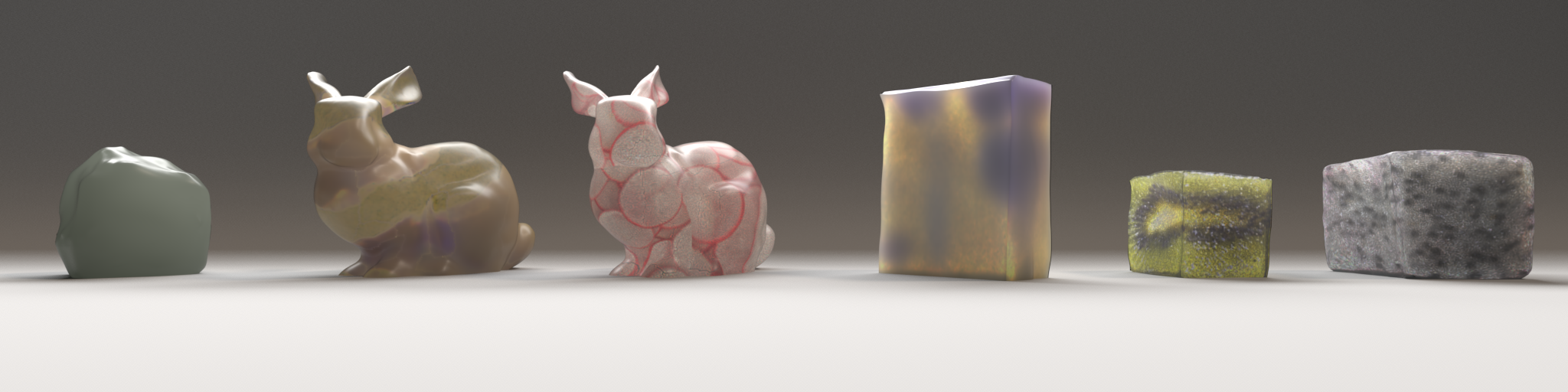 Presenter: 
Yiwen Mao(20236409)
Review: Directional Sources and Listeners In Interactive Sound Propagation using Reciprocal Wave Field Coding
provide a method for real-time determination of acoustic source direction
-- Precompute initial source direction
-- Encoding reflections transfer matric
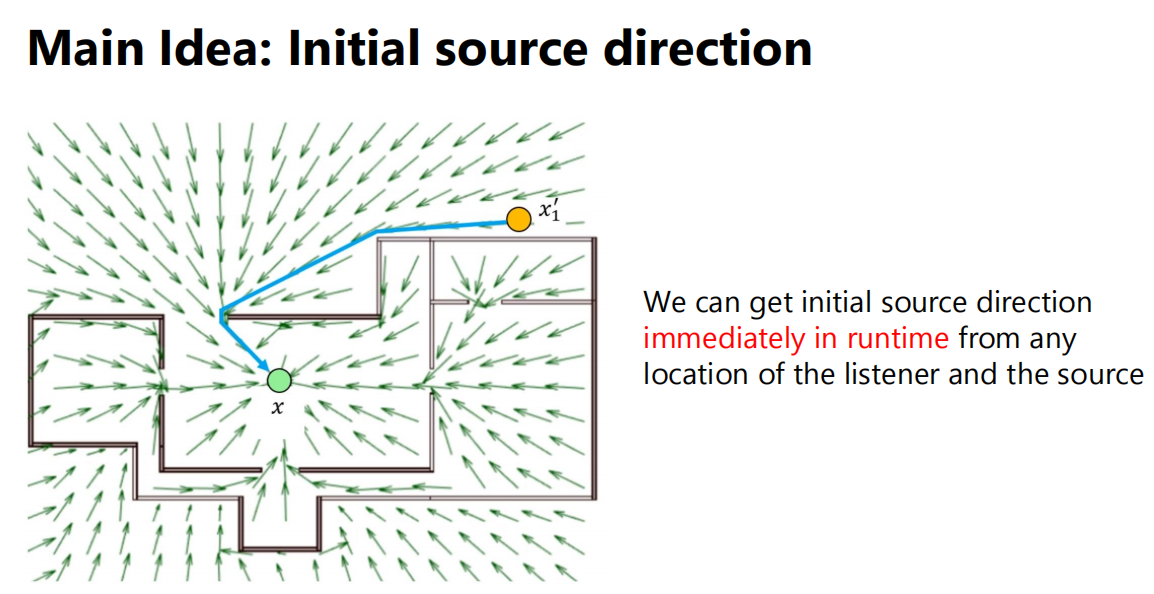 * from Ko Wonhyeok’s slides
[Speaker Notes: optimized for speed and accuracy in complex acoustic environments]
Paper Title: Reconstructing Translucent Objects using Differentiable Rendering
But, what is Differentiable Rendering?
-- a new field which allows the gradients of 3D objects to be calculated and propagated through images
-- automatically adjust parameters through optimization algorithms
[Speaker Notes: This means that the parameters of a scene can be automatically adjusted through optimization algorithms to improve image quality or other aspects of performance. It has wide applications in fields such as computer vision, graphics, and machine learning.]
Motivation:
Translucent objects are everywhere
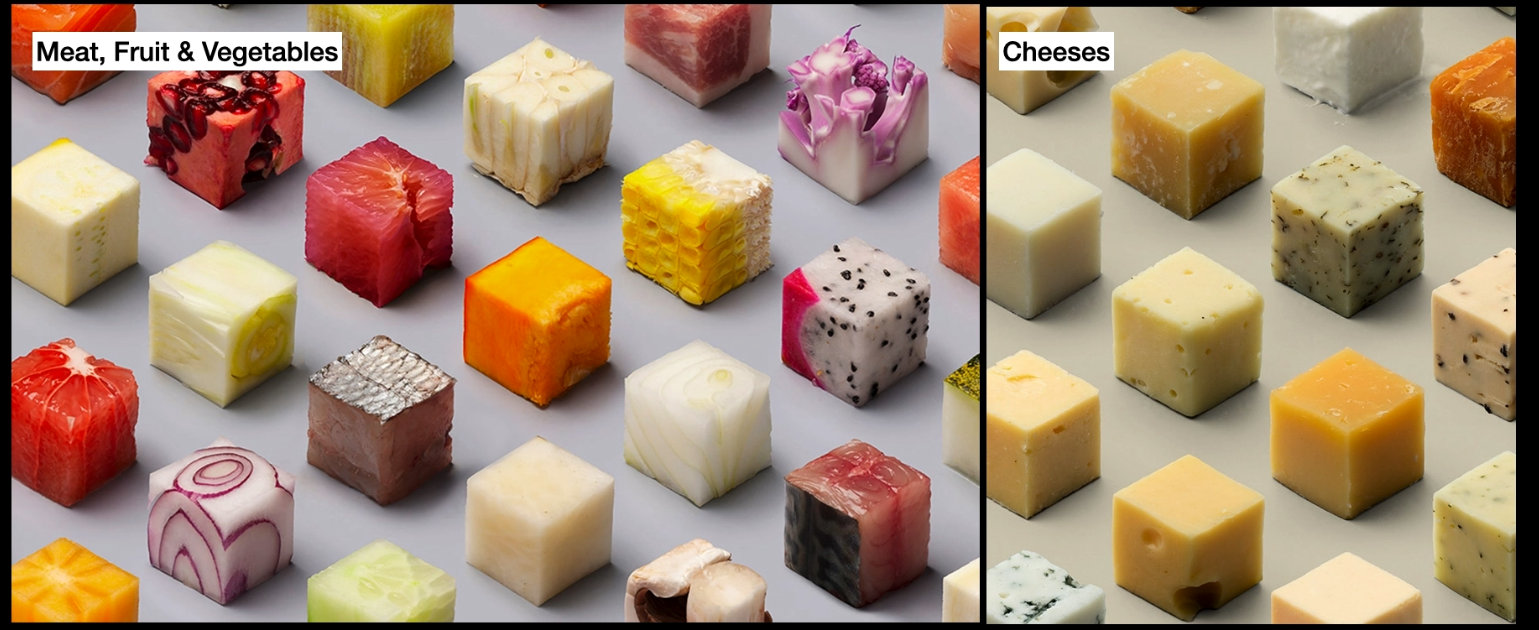 Photo by Studio Lernert & Sander
[Speaker Notes: food cut up into cubes.fantastic if can render this material. translucent and have so many details(hard to get)]
Problem Setup
Reconstruct shape and appearance from photos
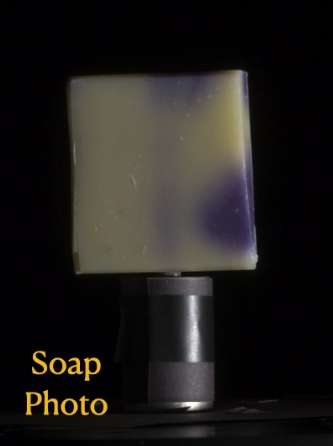 [Speaker Notes: take pictures of real objects]
Problem Setup
Reconstruct shape and appearance from photos
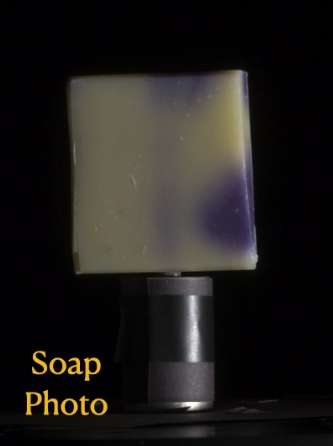 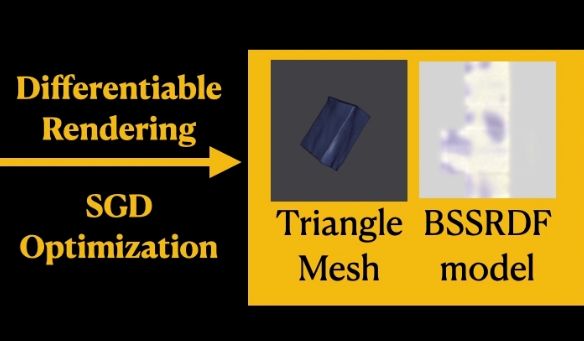 [Speaker Notes: inverse rendering produce model]
Problem Setup
Reconstruct shape and appearance from photos
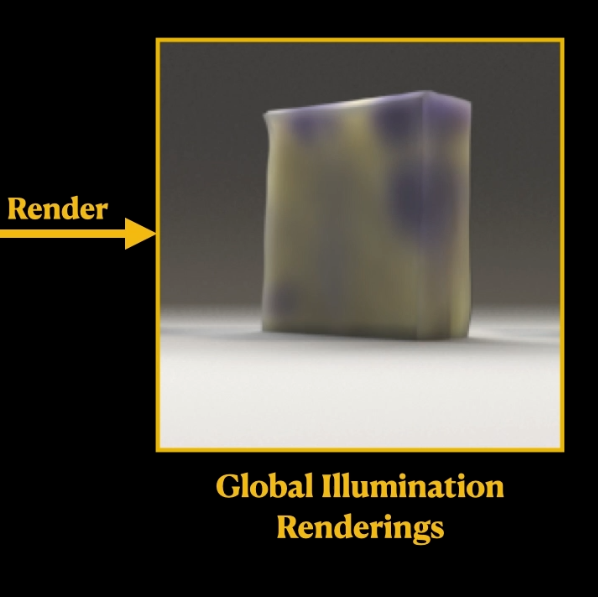 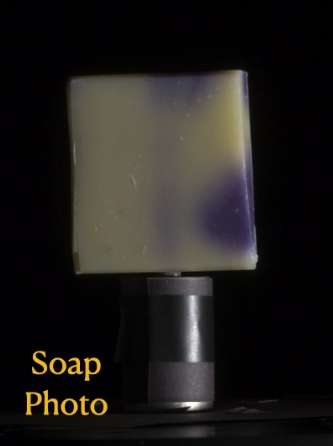 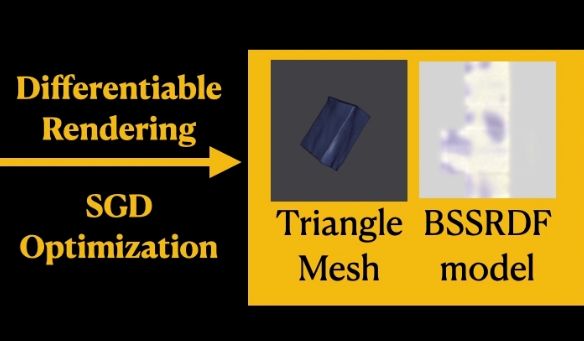 [Speaker Notes: use that model in the glo.. renderer]
Results Preview
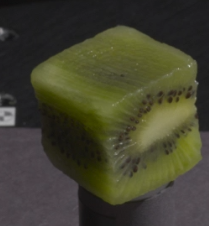 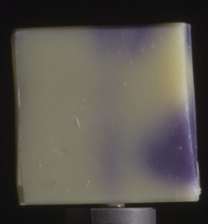 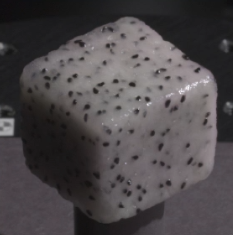 take photos of real object
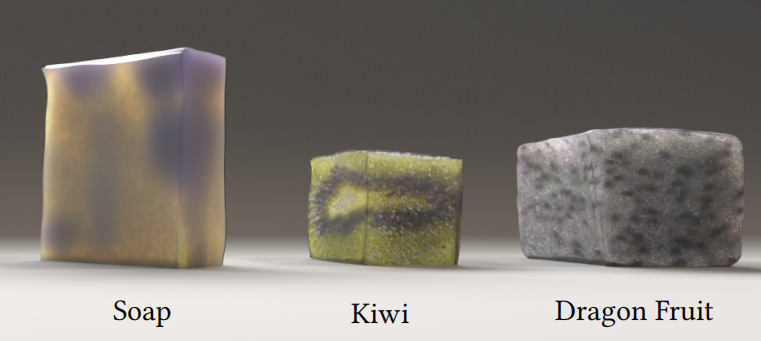 render in global illumination
Features
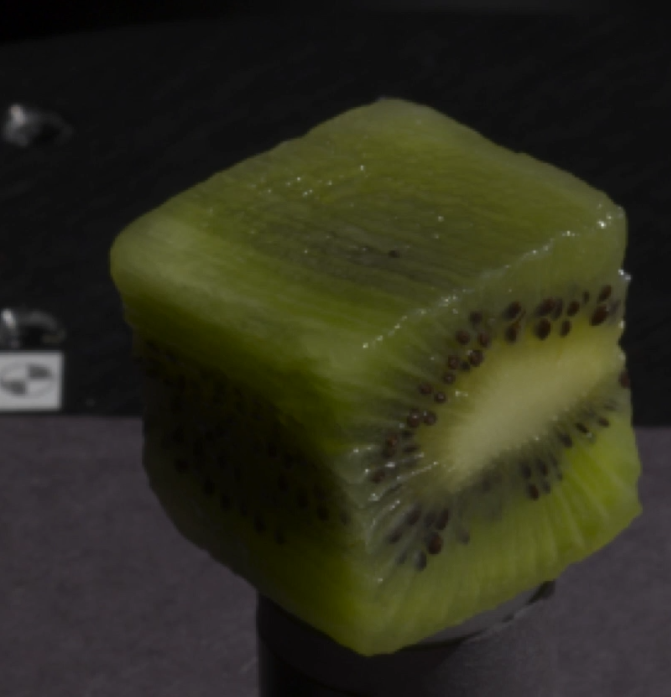 1.Highly scattering objects
2.Thick objects
3.spatially varying patterns
[Speaker Notes: 1.scatter many times 3.optical properties can be heterogeneous]
Previous Work
Acquisition of heterogeneous subsurface scattering material
1.Sampling with laser projector [Geosele et al 2004]2.Factored matrix representation, projecting grid pattern 
[Peers et al 2006]3.Fit volume parameters to heterogeneous measurement
[Wang et al 2008]4.A reflective and a transmissive scattering profile [Hasan et al 2010]
Known Geometry, Specialized lighting, Simple model (eg. assume no Fresnel term)
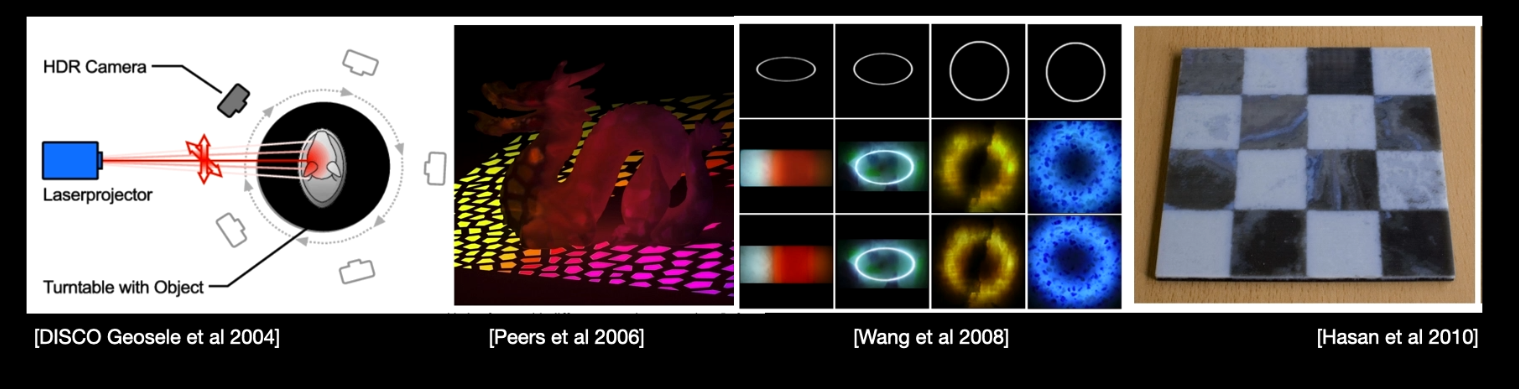 Previous Work
[Speaker Notes: have tried many ways of reconstructing heterogeneous translucent object. needs 1.2.3.to solve the inverse problem]
Differentiable Rendering
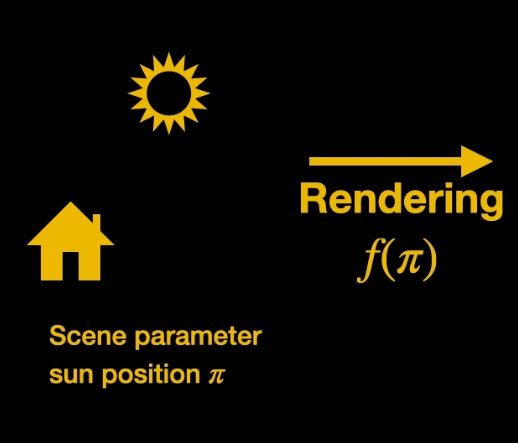 Previous Work
[Speaker Notes: use differentiable rendering in theme reconstruction.render function as f,pi as the input parameter]
Differentiable Rendering
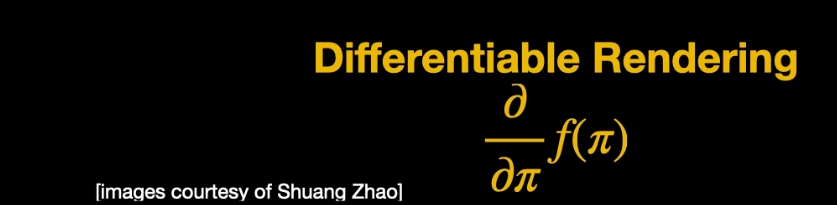 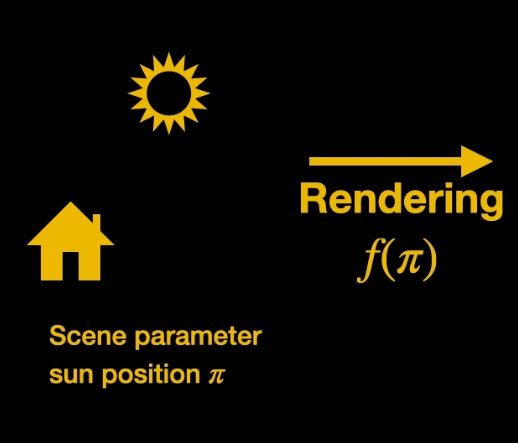 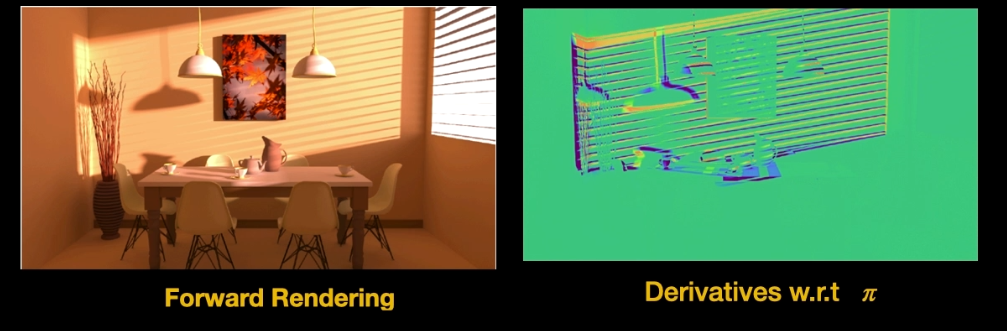 Previous Work
[Speaker Notes: produce the images,de re give us the derivative of this function f]
Differentiable Rendering
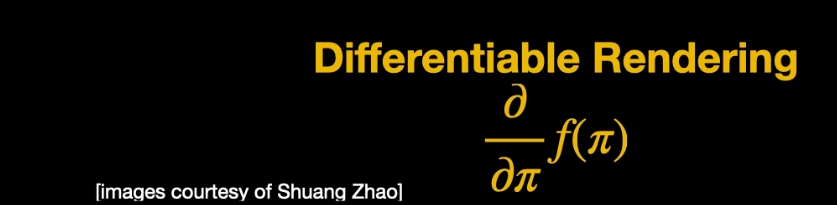 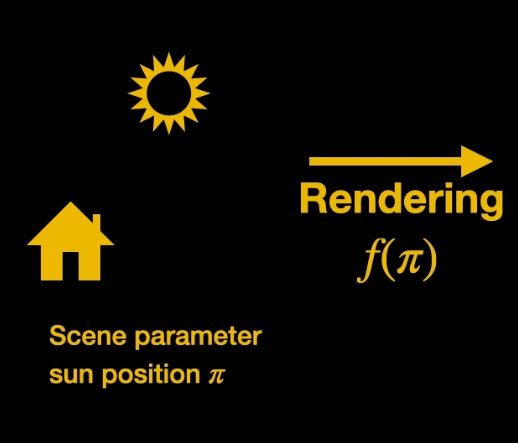 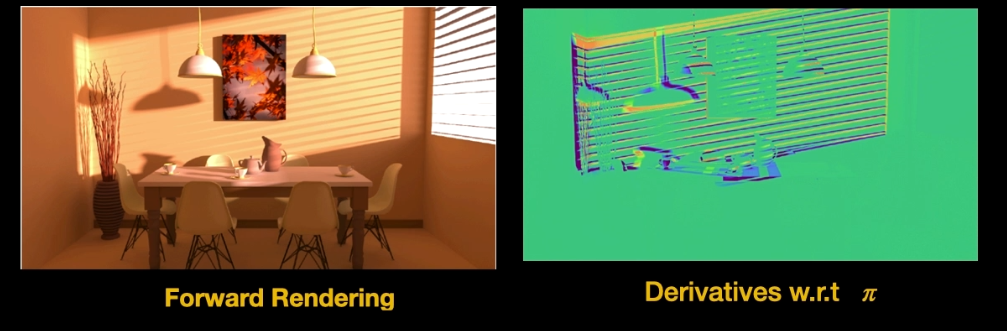 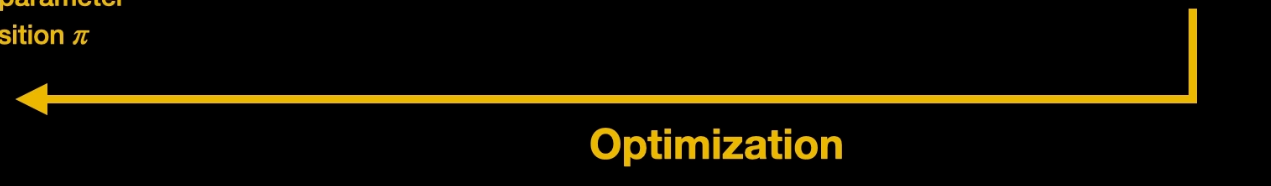 Previous Work
[Speaker Notes: use derivatives ingredient descent technique to to optimize the parameter]
Differentiable Rendering
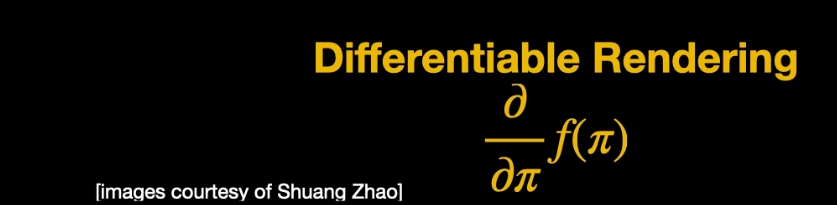 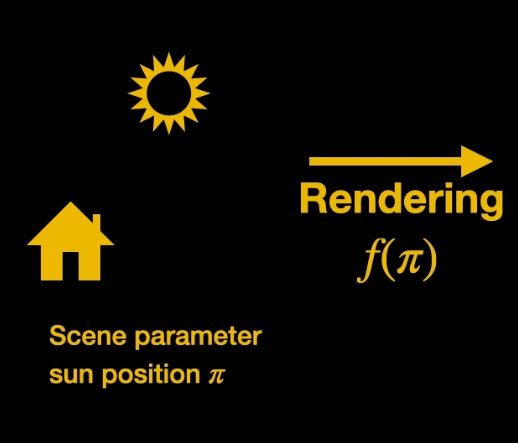 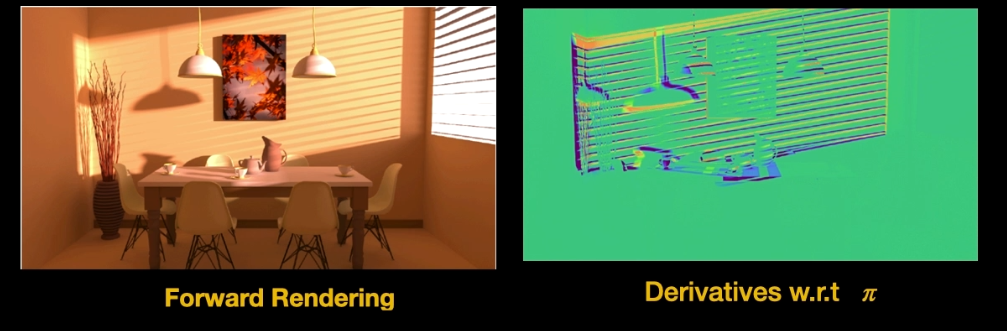 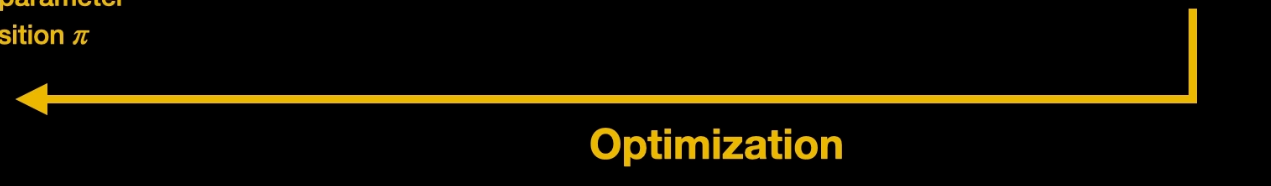 no special shape, no special lighting
Previous Work
[Speaker Notes: doesnt need known shape/special lighting]
Challenges
[Speaker Notes: here are some challenges in reconstructing ...]
Noise / expensive rendering
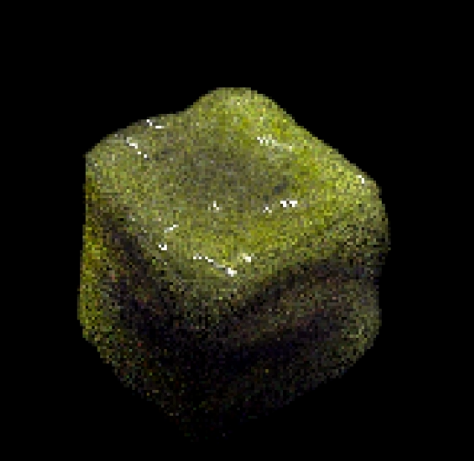 Challenges
Monte carlo noise
[Speaker Notes: because of translucent things
 it make our optimization tolerate a reasonable amount of noise]
Need varied lighting and longer paths so cannot avoid shadows
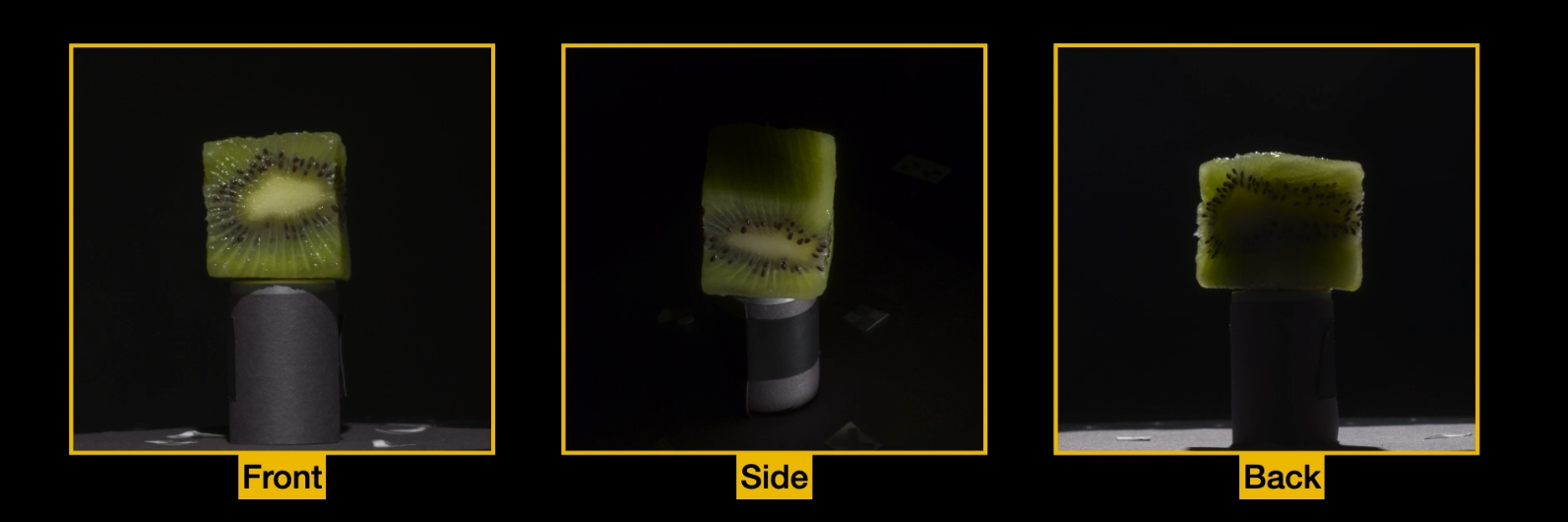 Challenges
[Speaker Notes: ...,so our renderer have to handle that]
Technical approach
Framework
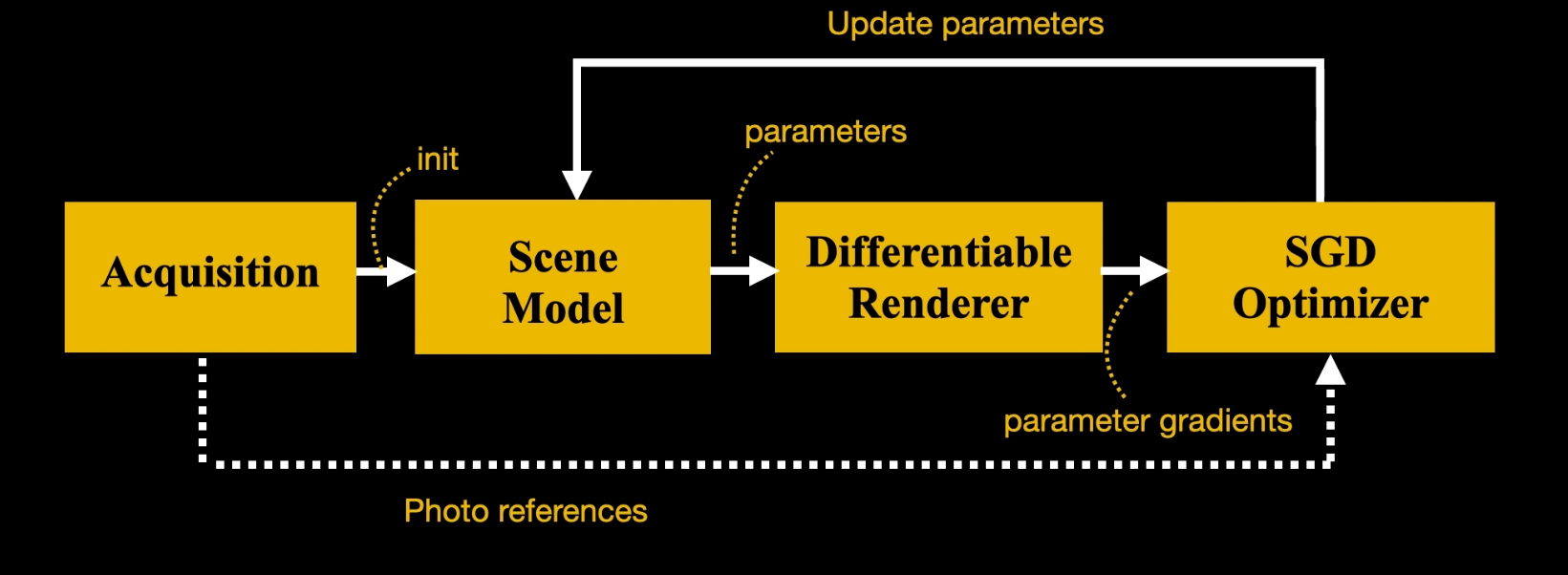 [Speaker Notes: 1.we capturing images of an object through two slight camera calibrations
2.to initialize the same parameters
3.di re and SGD.. takes the photos as reference data and compute the gradients to update the same parameters
4.until parameters converges]
Framework
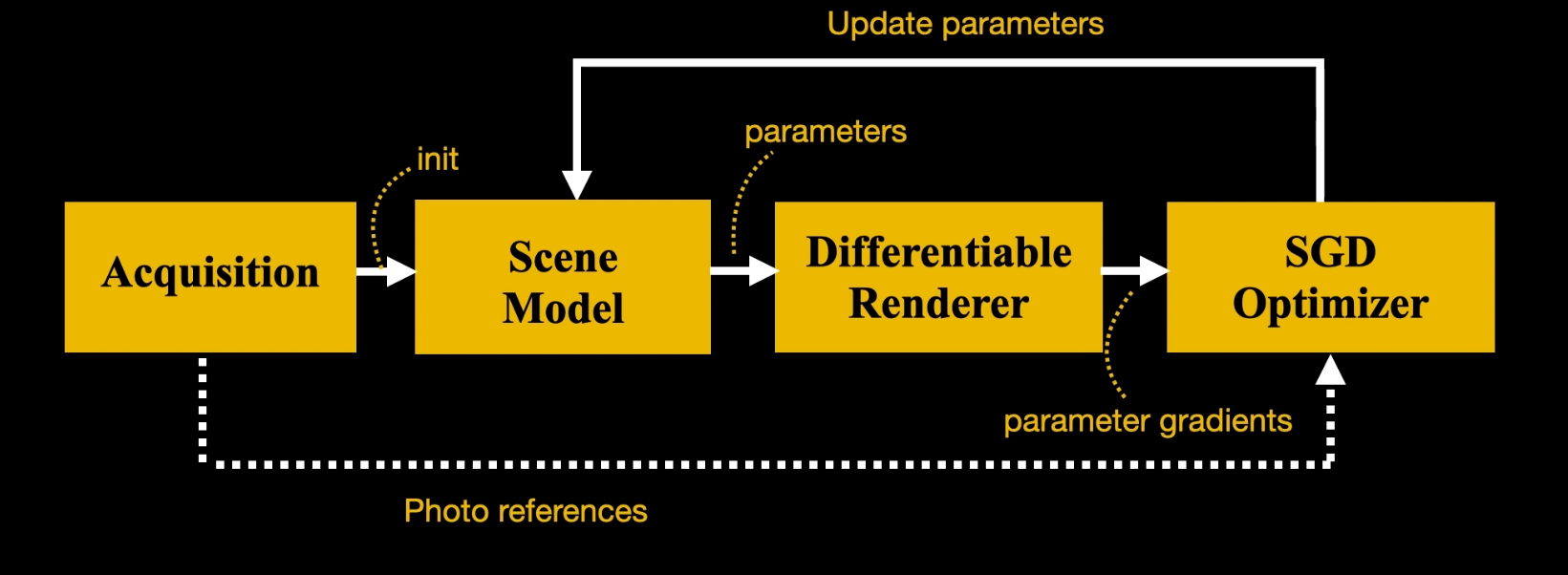 [Speaker Notes: Let’s take a quick look at this section]
Differentiable Rendering
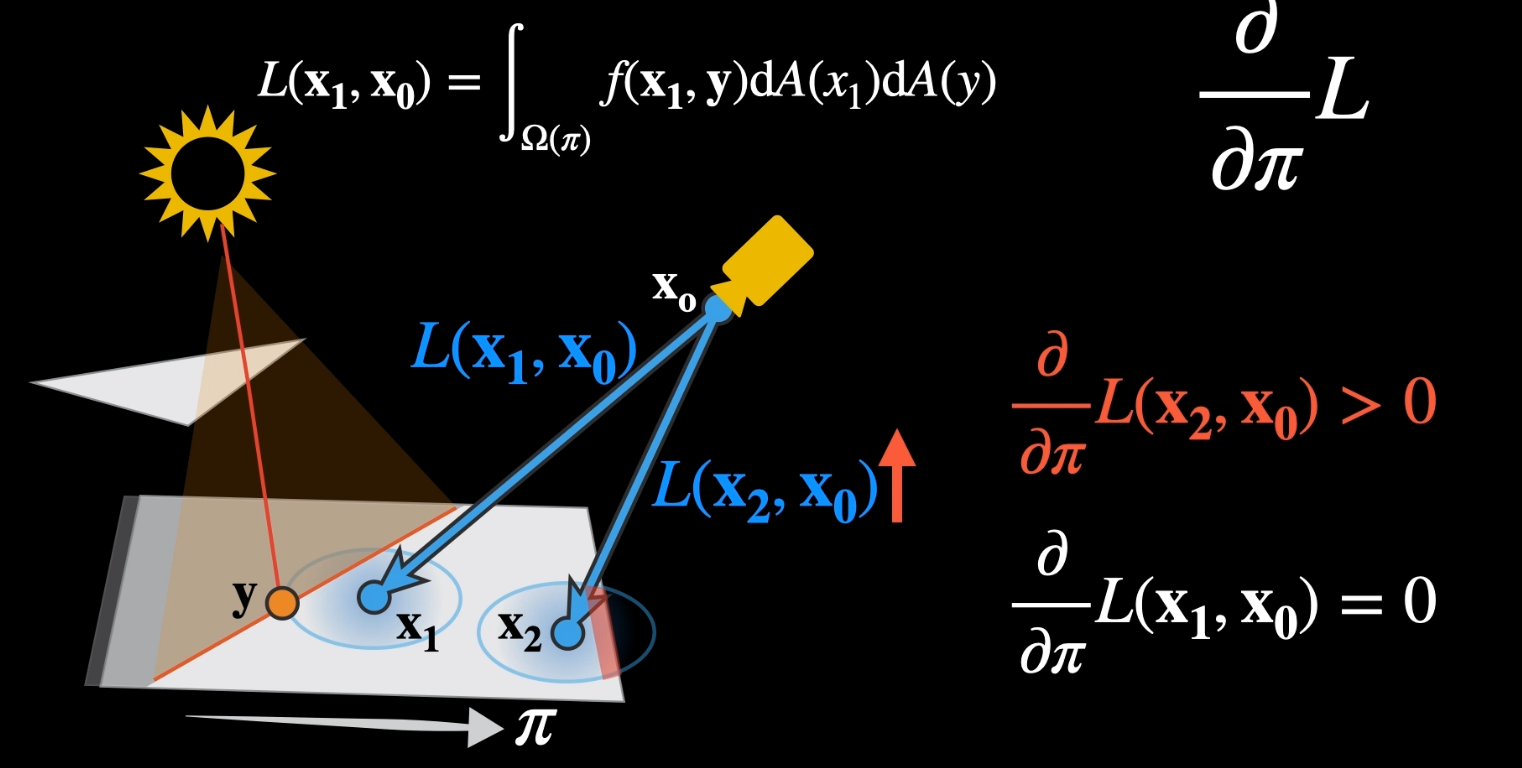 [Speaker Notes: incoming Radiance becomes strong so the derivative will be positive at X2,
however the incoming Radiance at x1 didnt change ,so the de.. will be zero]
Differentiable Rendering
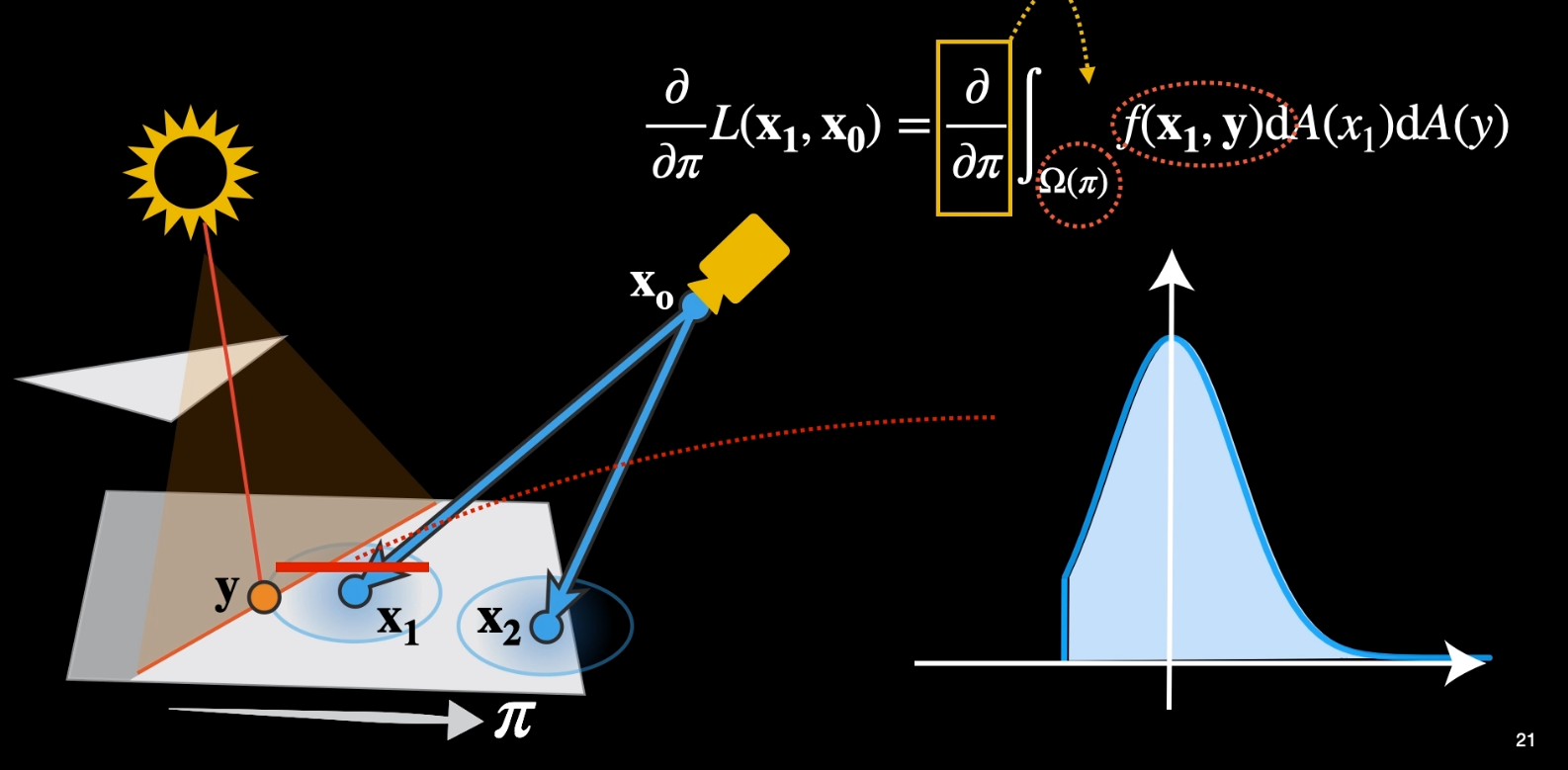 [Speaker Notes: 1.derive the formula of computing the derivatives  of L with respect to Pi
2.we find the integration domain is changing with respect to Pi
3.if we look at the slice of the integrant function near X1， it is discontinuous due to the visibility change across the shadow]
Differentiable Rendering
No!
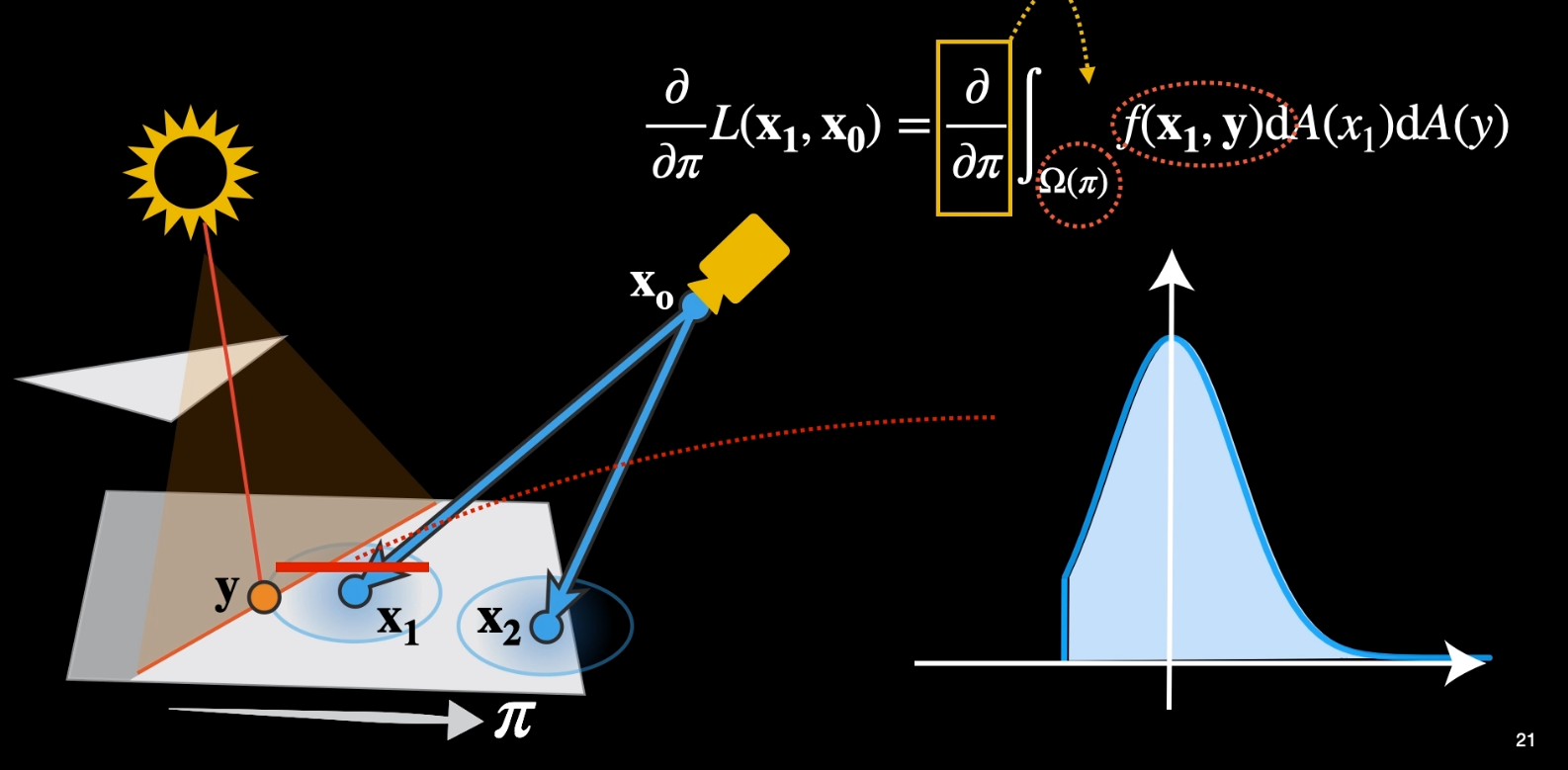 [Speaker Notes: 4.therefore we cannot directly move this operator into the integrant]
Material Space
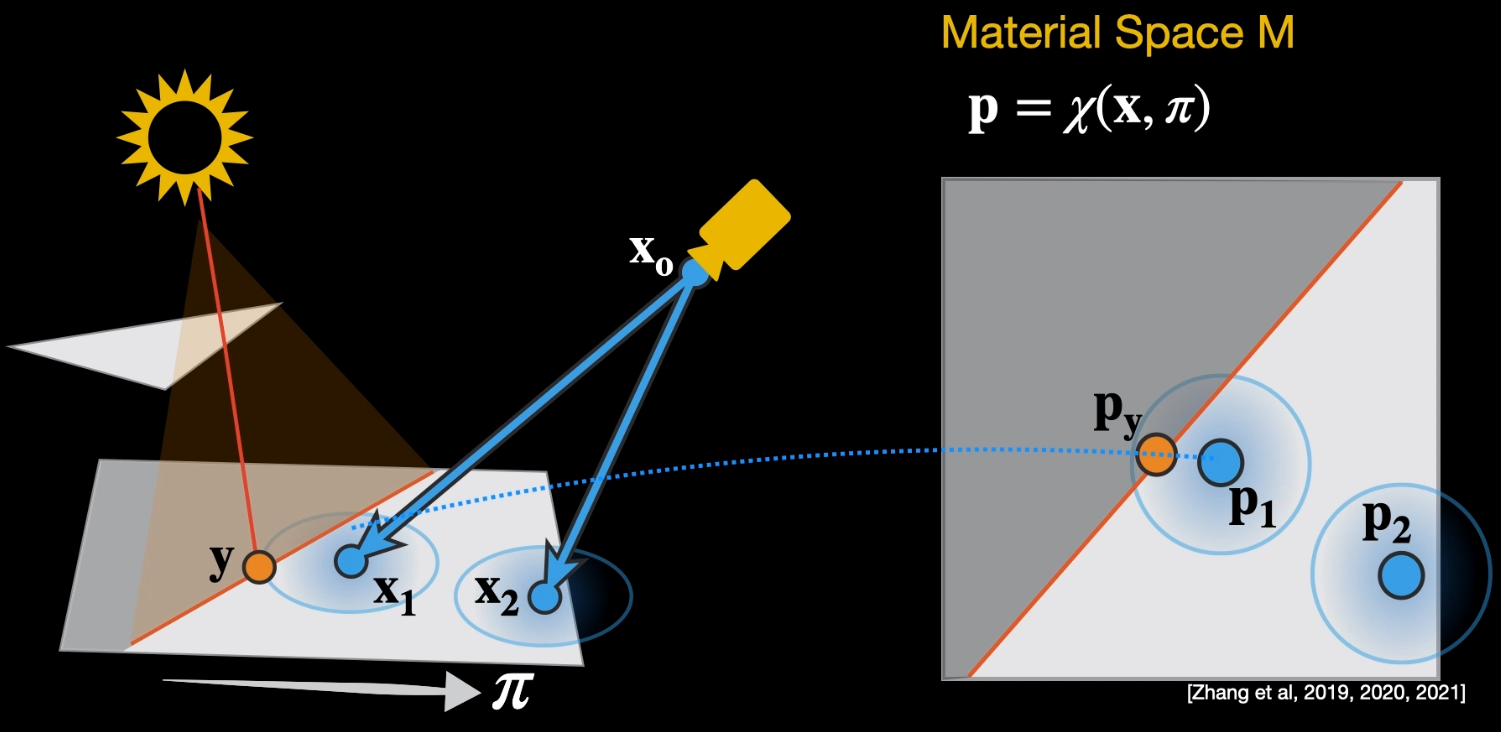 [Speaker Notes: material space m： is a space that attached to the geometry so that when
the geometry move the Domin doesn't change
intergration domain doesn't depend on Pi]
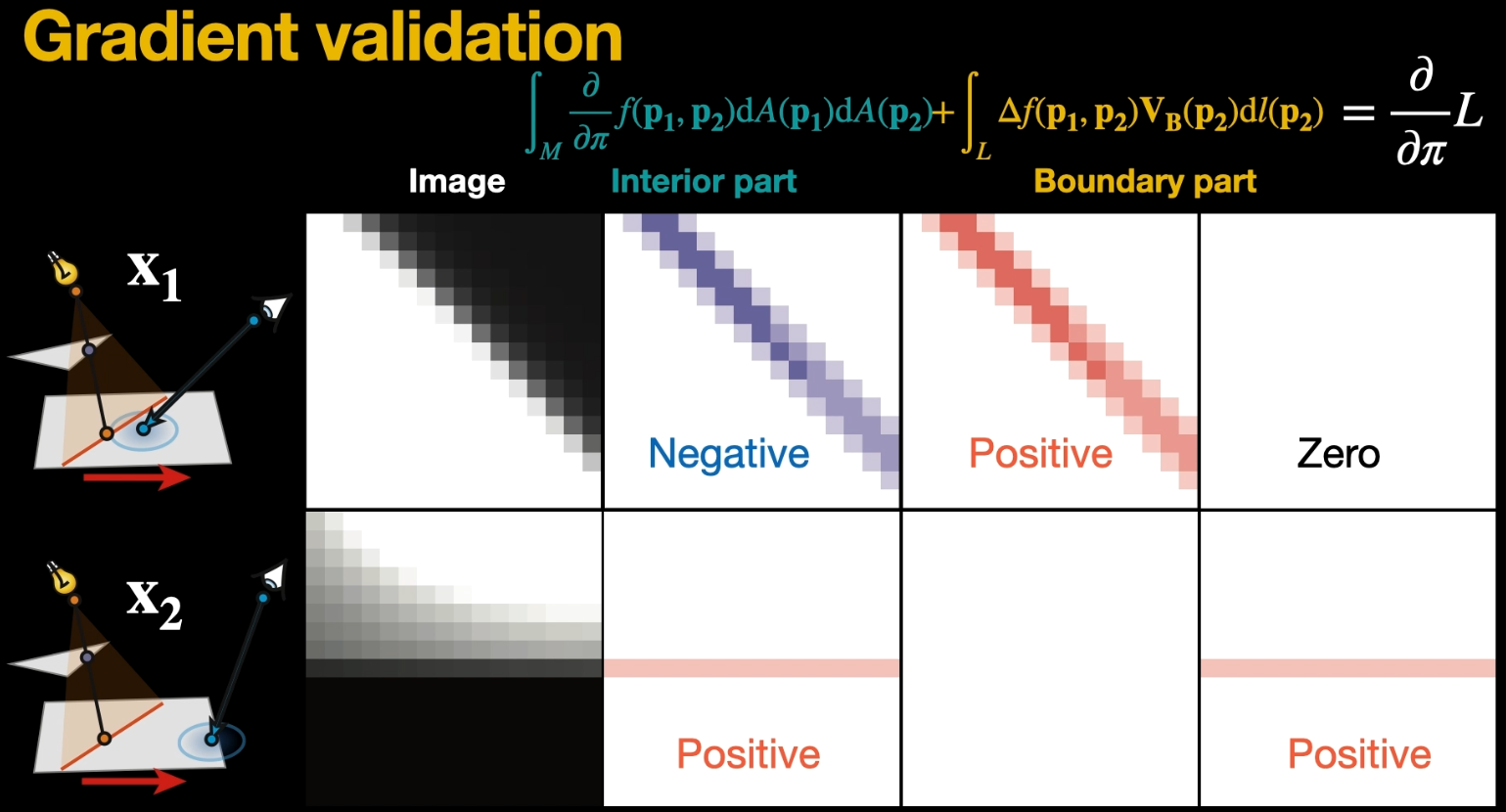 [Speaker Notes: let's look at this gradient component in image space 
this results aligned with our ground truth expectations]
Stochastic Gradient Descent Optimizer
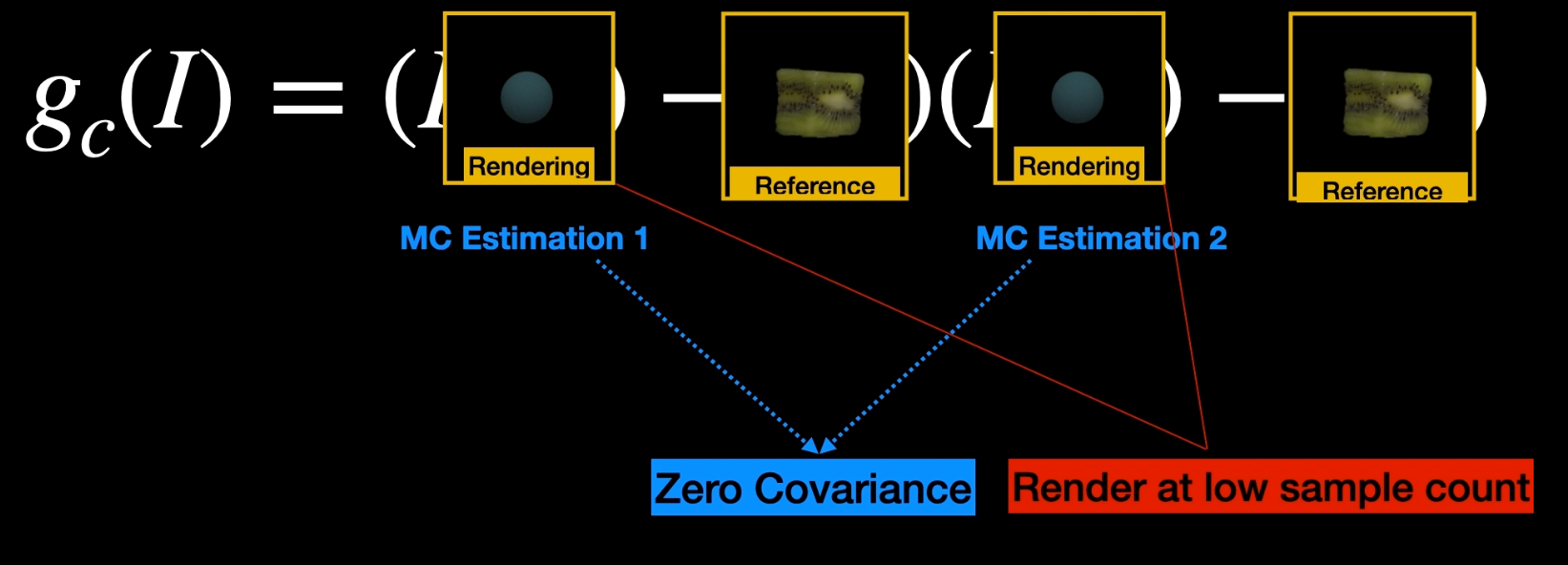 two independent render estimation of images rendered with parameter Pi
[Speaker Notes: uses two independent render estimation of images rendered with parameter Pi
this gives zero Covariance 
and render at...
which speeds up]
converges to low error at a very low sample rate!
[Speaker Notes: a plot of parameter error with different loss function
L2 functuion: have to use a high sample count to have low error
the author’s method the optimization converges to low error at a very low sample rate]
Experiments&Results
Example of reconstructing the shape
Render in PSDR using BSSRDF; Fit in PSDR-CUDA using BSSRDF, Reconstruct shape only
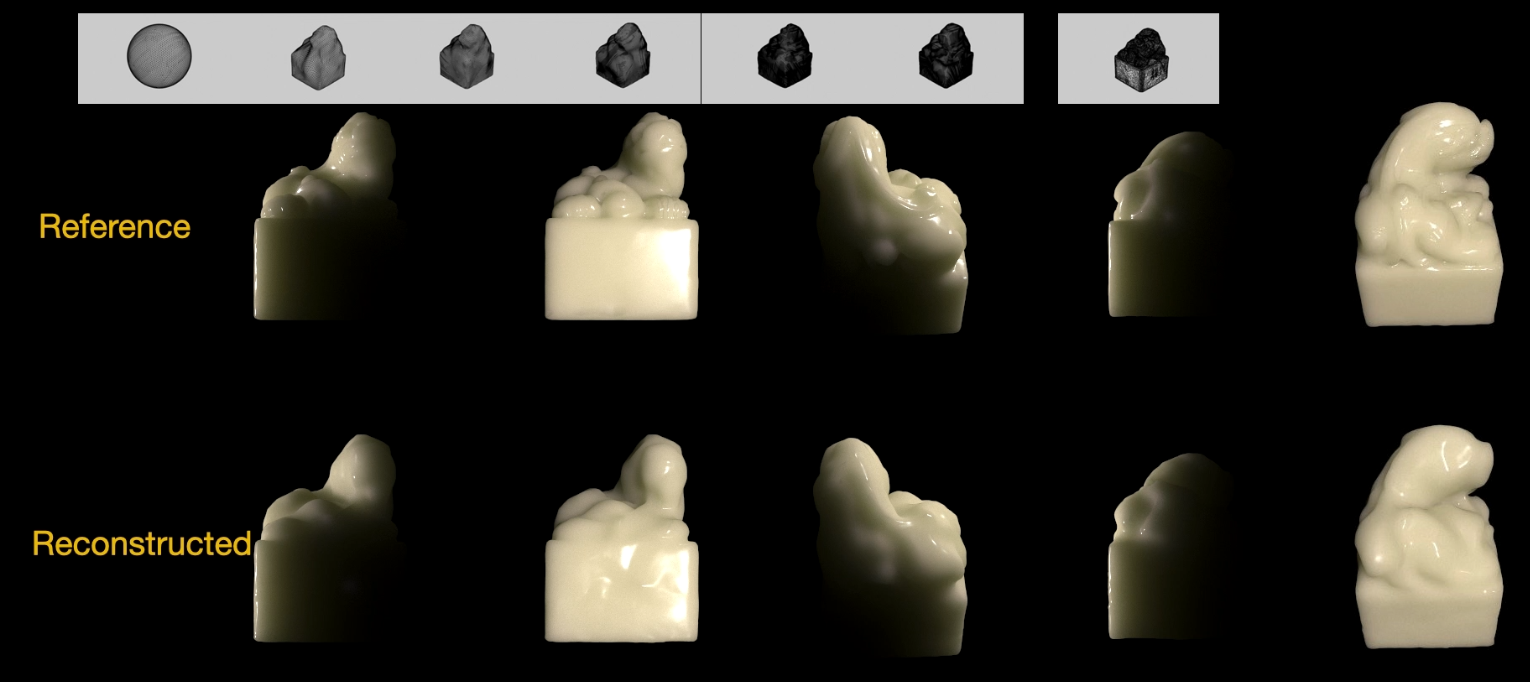 Results
[Speaker Notes: an example of geometry reconstruction with a bssrdf]
Real Data
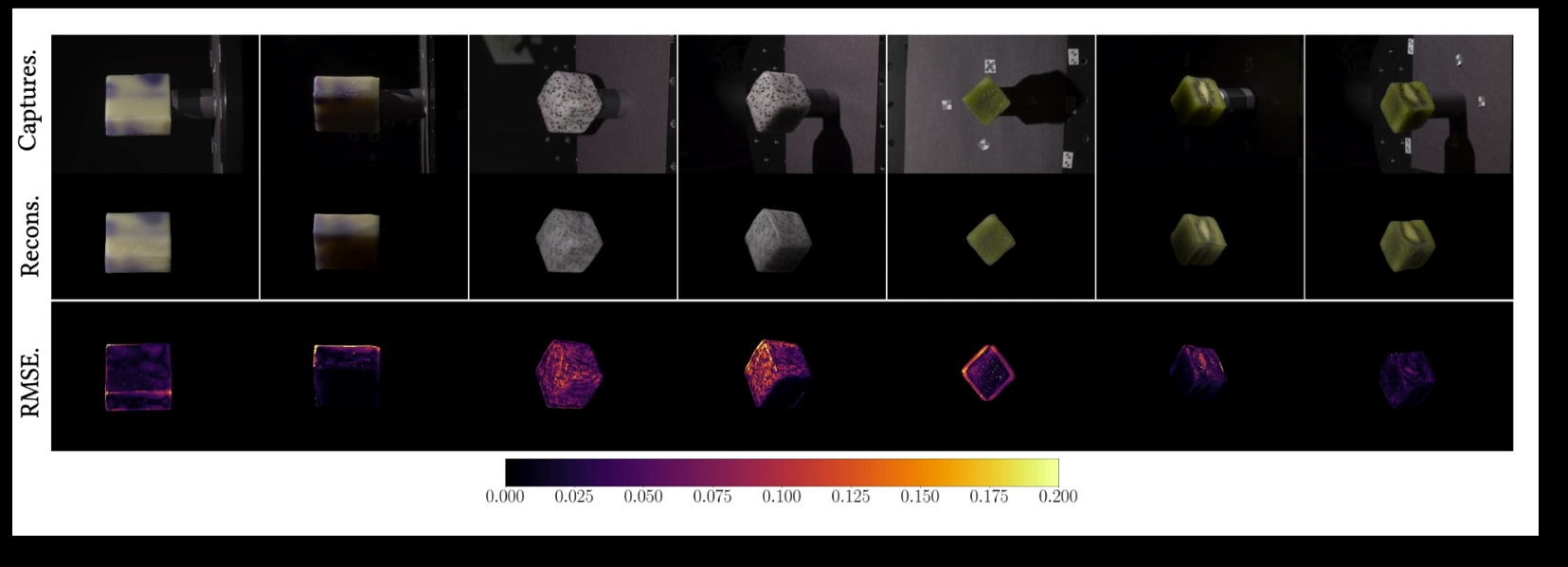 Results
scattering properties and surface roughness
[Speaker Notes: objects we reconstructed from real photos
 reconstructed 2D textures of scattering properties and surface roughness]
Render reconstructions in global illumination
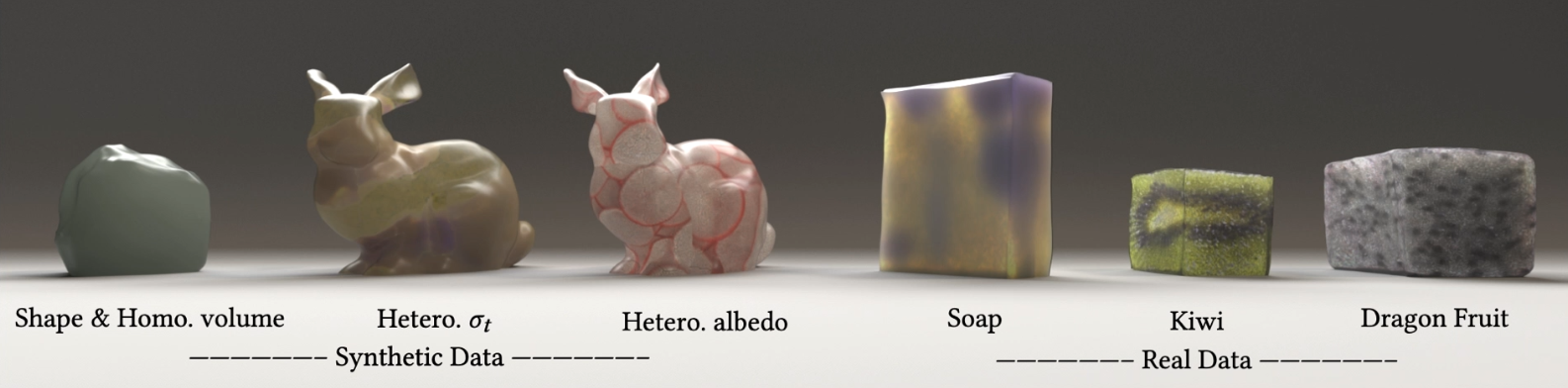 Results
[Speaker Notes: we can reconstruct objects in any environment]
Future Work
1. High-frequency specular details from real-world data2. Difficulties in reconstructing texture beneath the surface
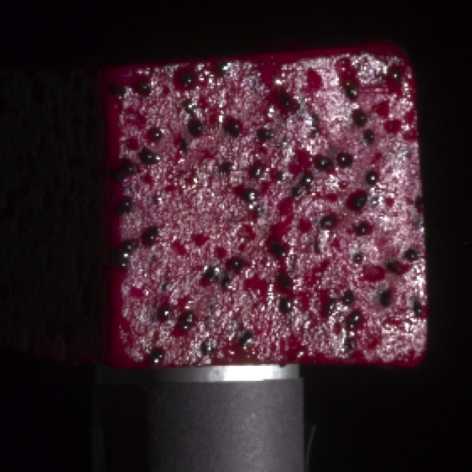 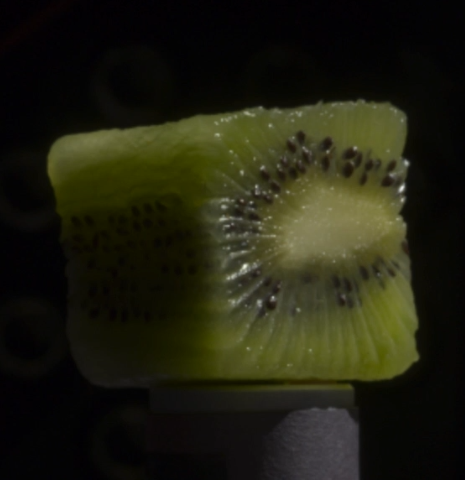 [Speaker Notes: it's it's hard to reconstruct surface details from specular Reflections when structure below the surface cause parallx this]
Conclusion
1.Reconstructed real translucent objects with BSSRDF2.Accurate appearance model helps shape reconstruction.3.We can use noisy rendering in SGD, as long as the gradient estimation is unbiased.
[Speaker Notes: 1.successfully reconstruct translucent object using differentiate rendering with bssrdf]
Thank you!
(References: All of the pictures and formulas are from the authors’ paper and video)
Quiz
Student ID:
Name:
1. By using Differentiable Rendering, we(     )
A. need special shape, no special lighting
B. need no special shape, no special lighting
C. need special shape, special lighting
D. need no special shape,  special lighting

2. Which one isn't the feature of the model?(     )
A. Highly scattering objects
B. Thick objects
C. Transparent and homogenous
D. spatially varying patterns